“IMPROVEMENT THE TEACHING-LEARNING PROCESS AT AN ENTREPRENEURIAL                          
                                                      AND  SUSTAINABLE ESTABLISMENT”
                                                                        “ITLP AT EASE”

Gorowo Mobility

      Liceo Classico “Vittorio Emanuele II”  Palermo     



            This project has been funded with support from the European Commission. This publication reflects the views only
                 of the author, and the  Commission cannot be held responsible for any use which may be made of the information 
                contained therein.
Erasmus KA2 Project
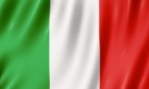 FOWE Food and organic waste Exchange  Liquidation plan
Declaration of liquidation and sale of the society
After having been informed that our local government is going to 
stop the partnership with us in order to create its own public 
company for food and organic waste collection, we have submitted 
a liquidation plan to the town Council of Palermo.

The liquidation plan provides that the FOWE company will be sold 
as a whole including 500 skilled workers and our machines.
    
     Due to the loss of our bigger counsumers,  we have to fire 180      
     workers, who will be accompanied to early retirement.

     In the following files our extraordinary balance plan is shown to   
     describe the economical  situation. 
                               
 Sole Administrator
Gain
Our company is sold to the Town Council